HIRE TO RETIRE PROCESS MAP
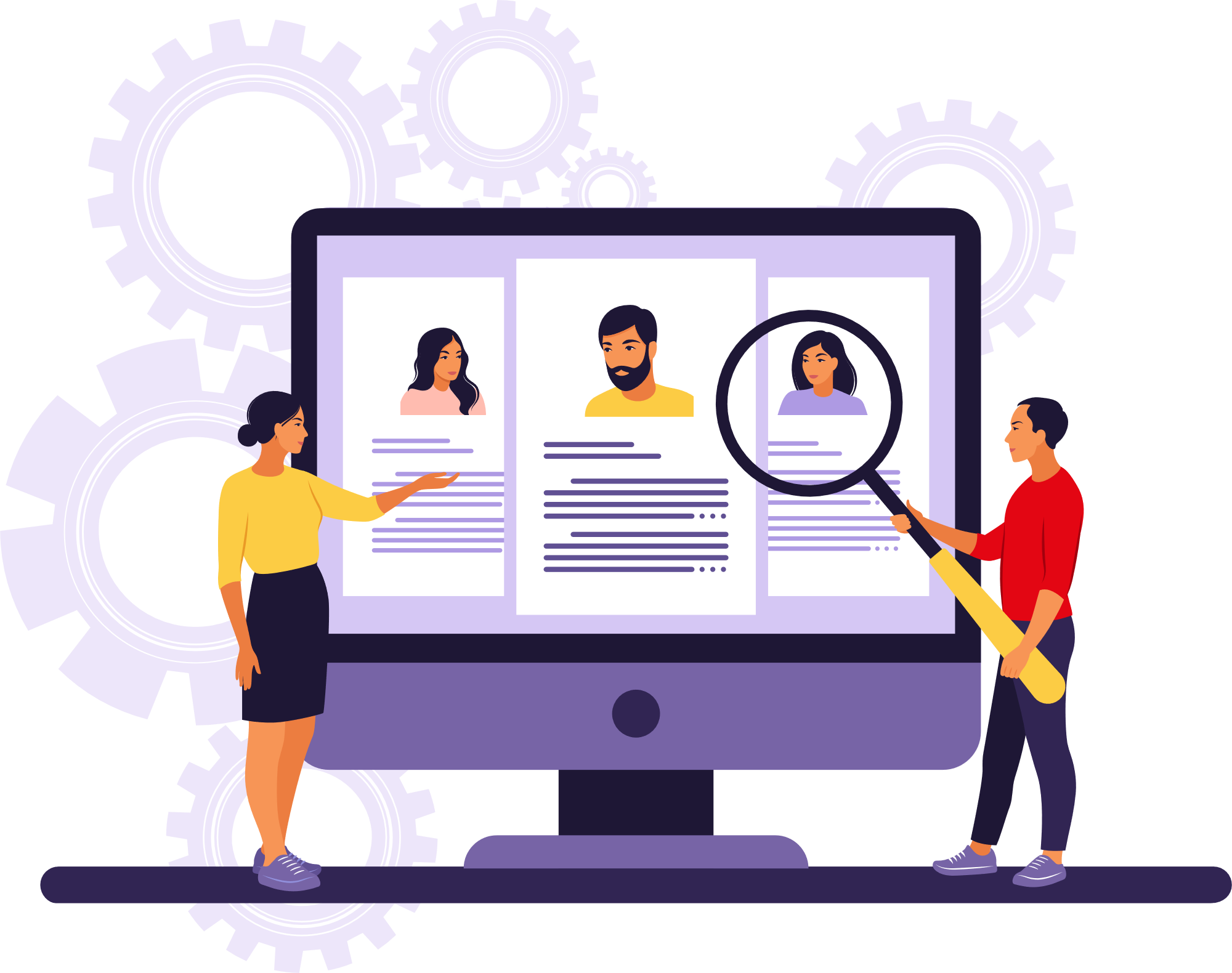 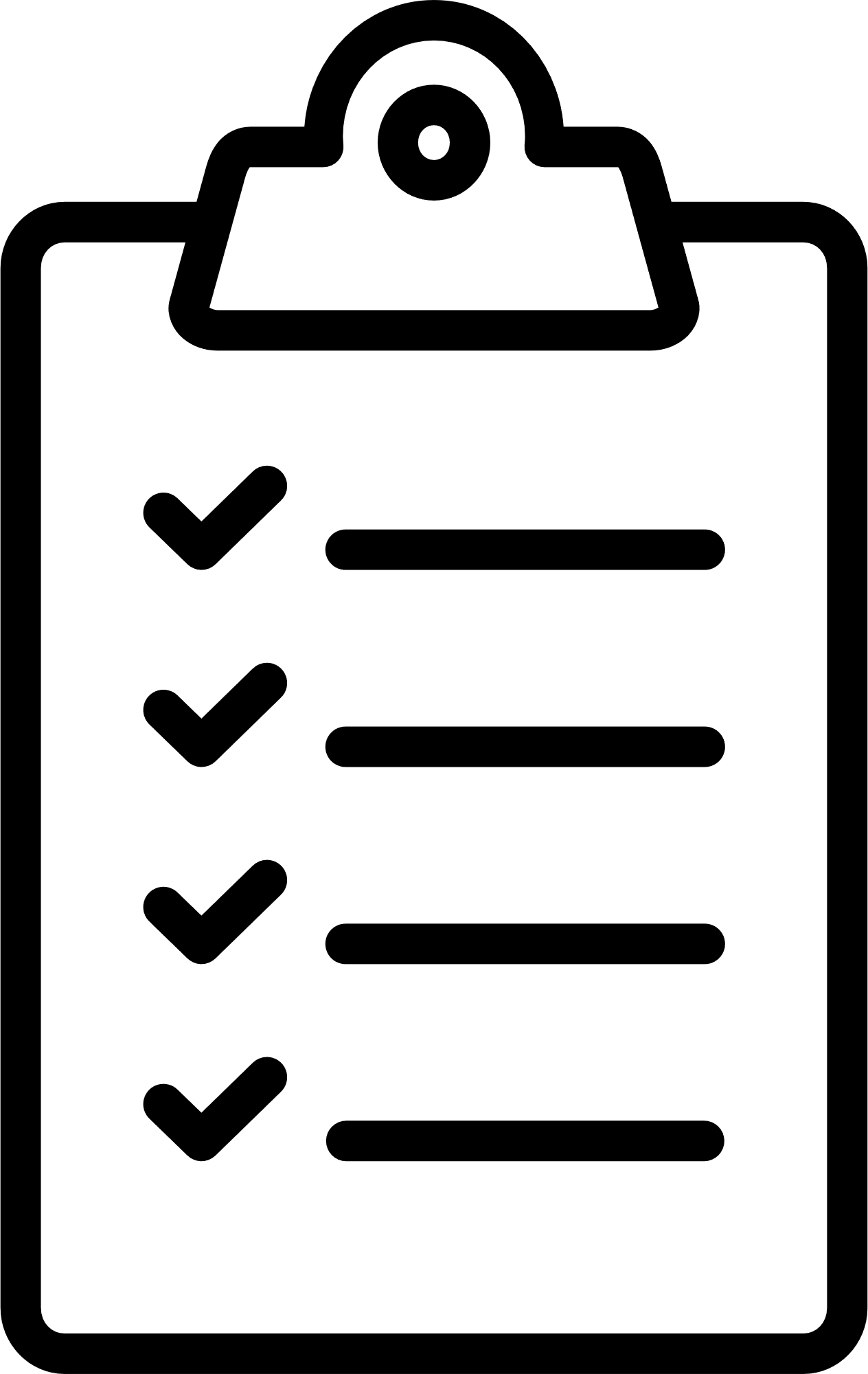 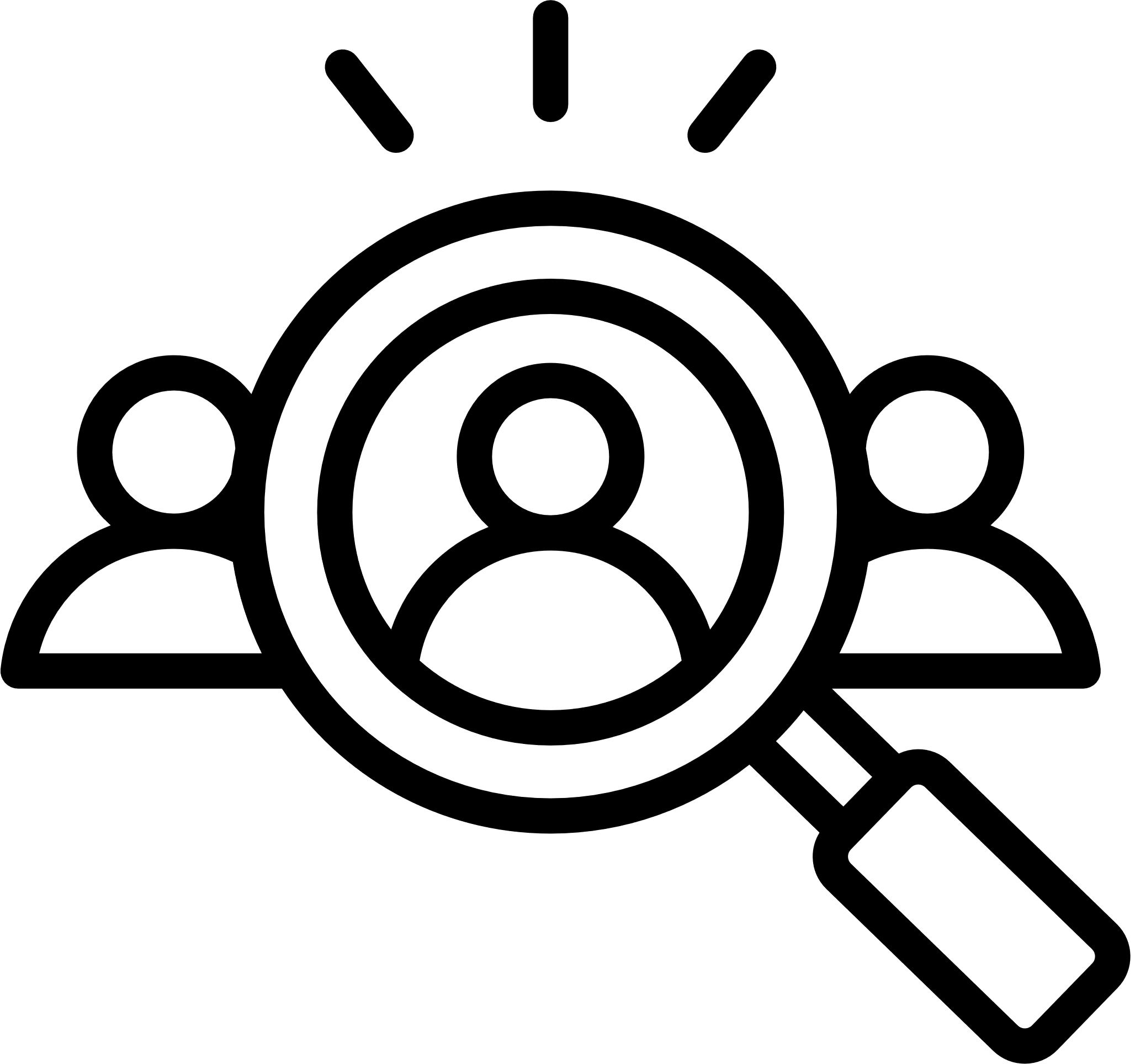 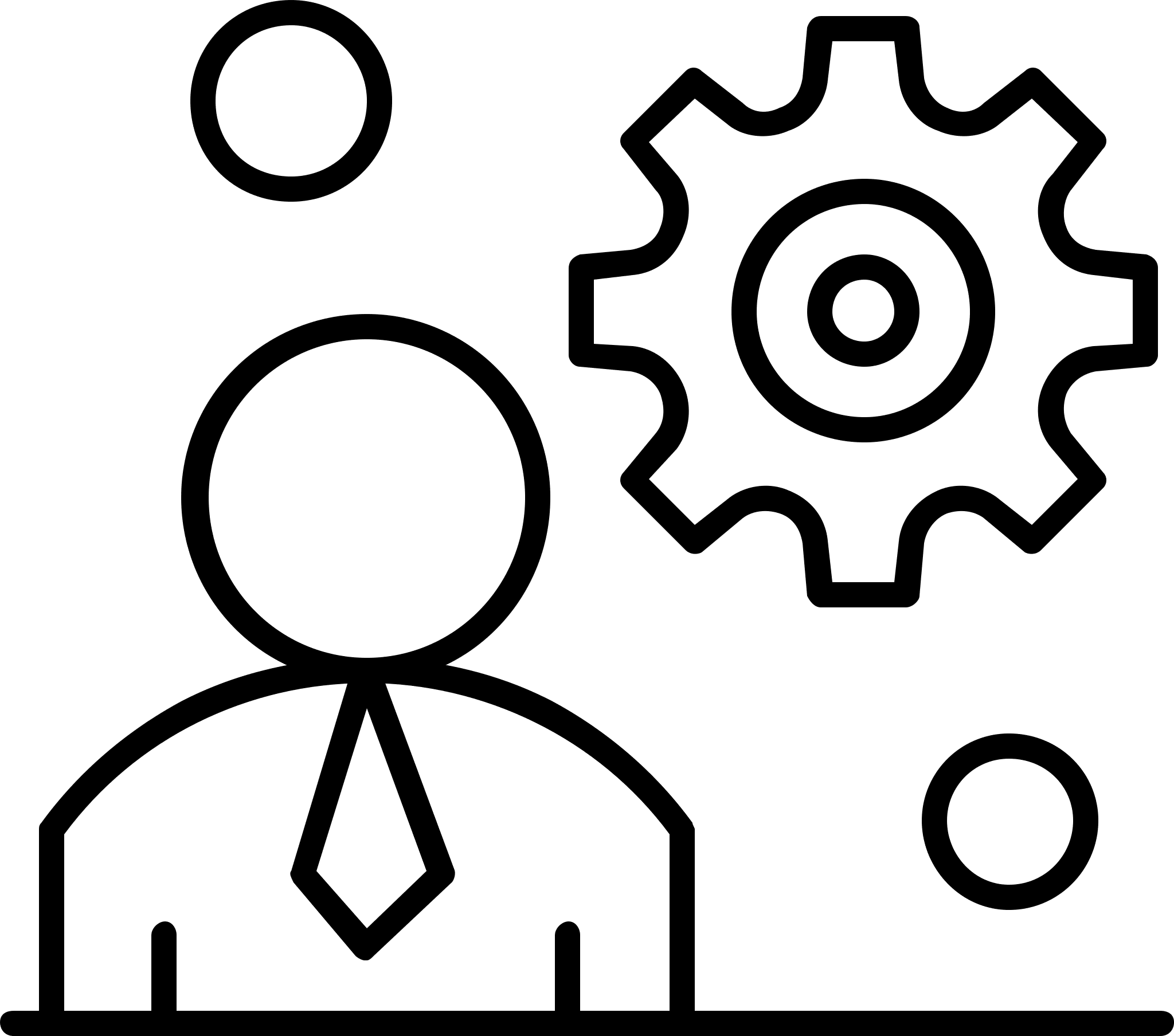 HUMAN RESOURCES PLANNING
RECRUITING
EMPLOYEE MANAGEMENT
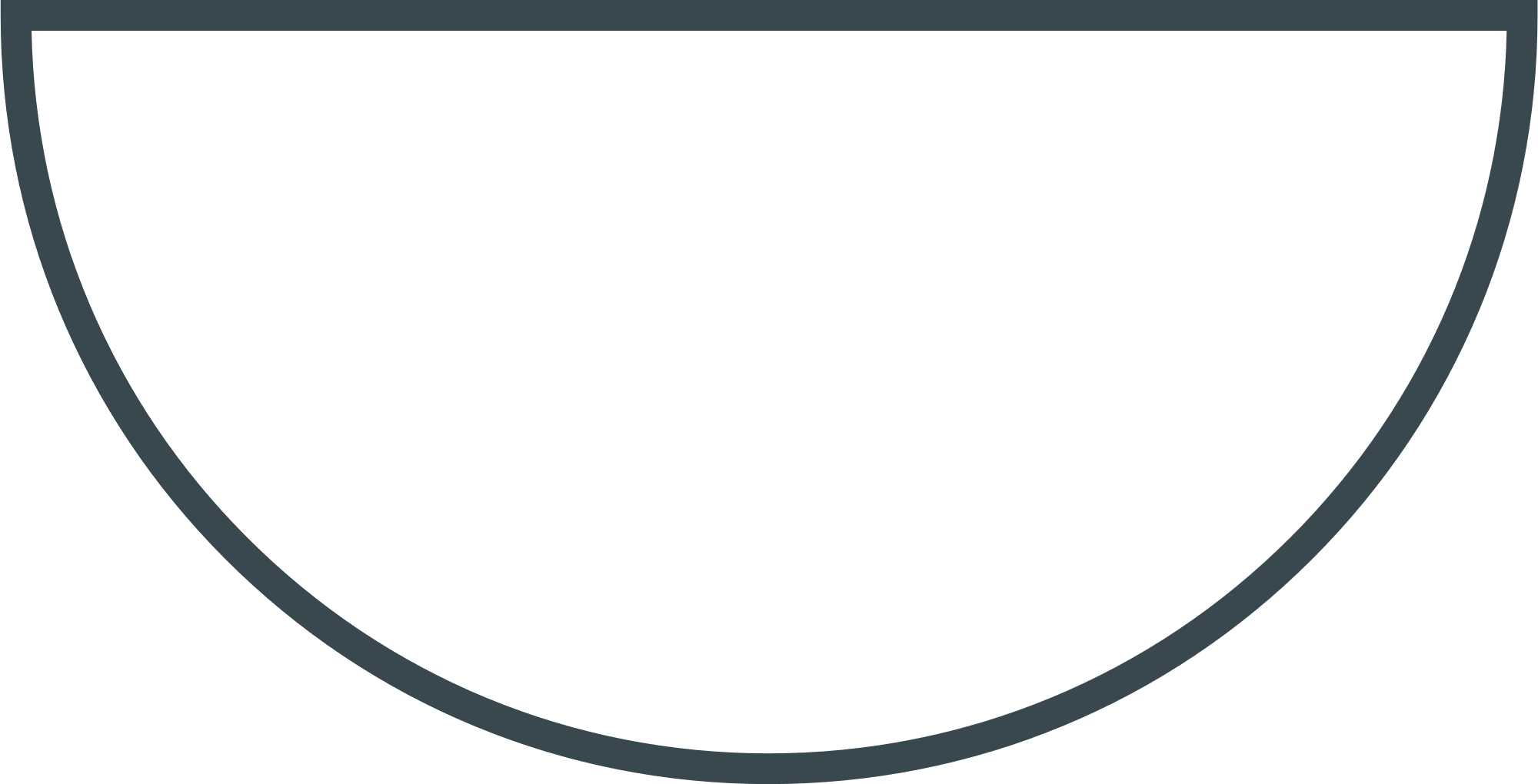 Recruit, source and select employees
Develop and manage human resource strategies
Develop and
counsel
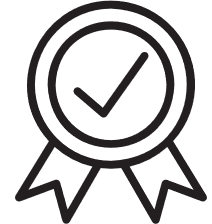 COMPENSATION
Reward and retain
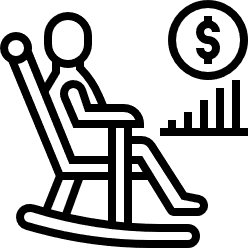 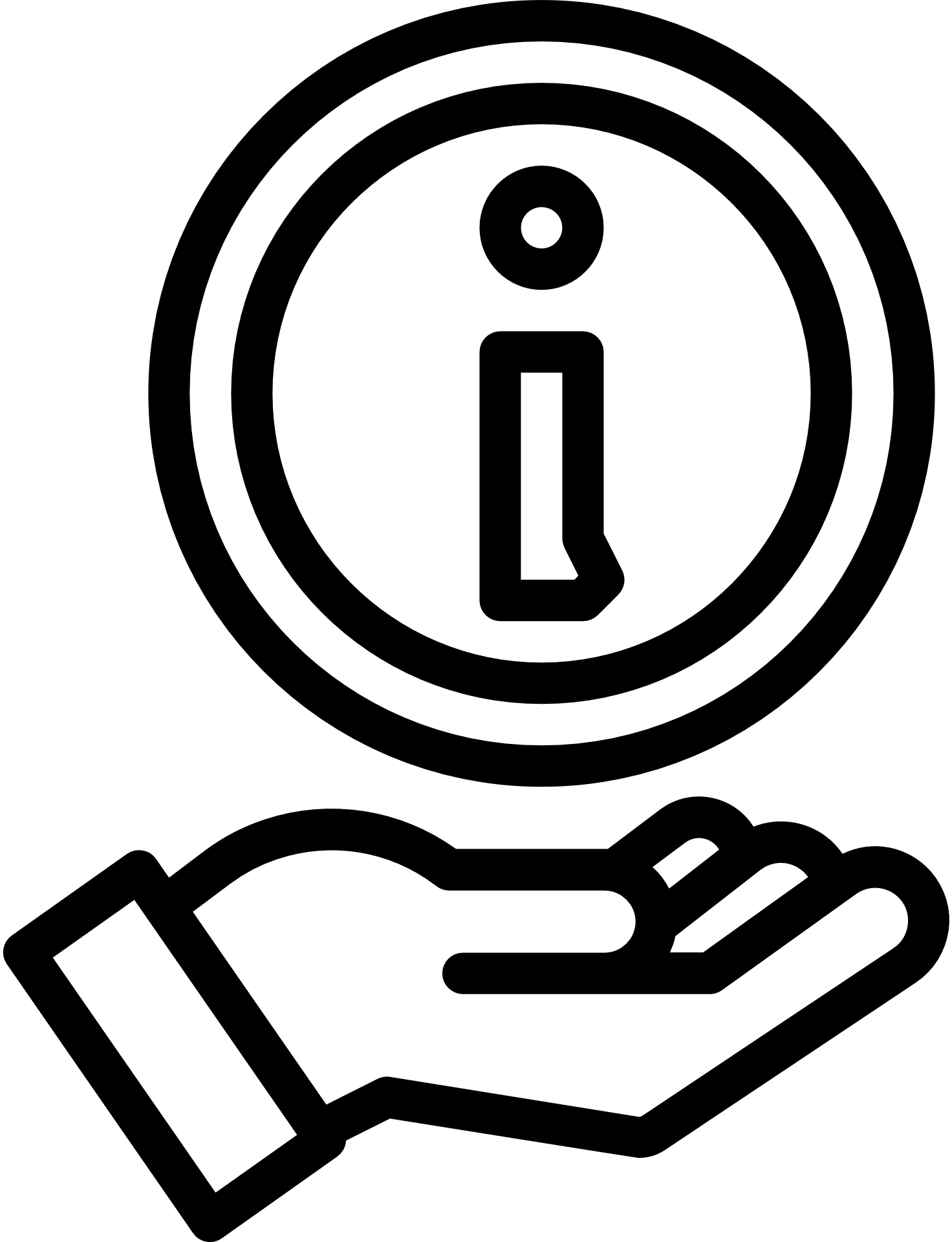 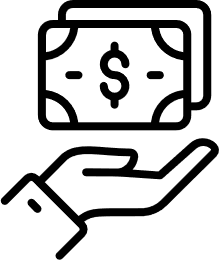 PAYROLL
RETIRE EMPLOYEES
EMPLOYEES INFORMATION
Process payroll
Re-deploy and
retire employees
Manage employee information
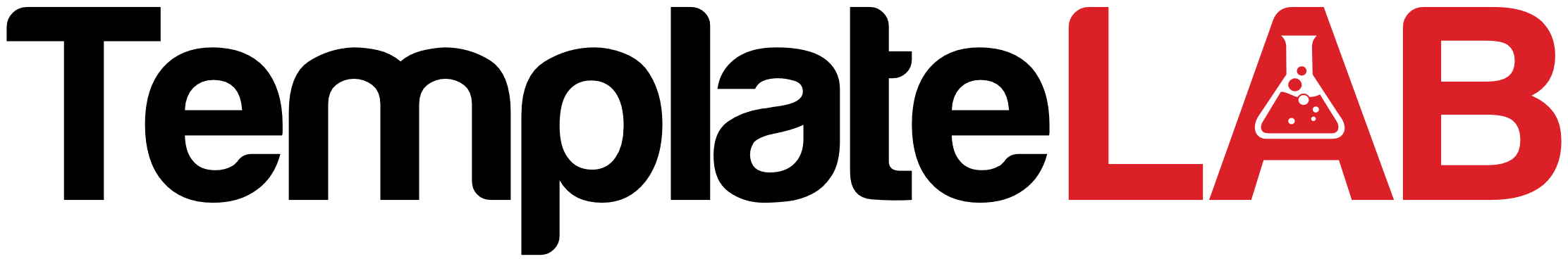